Divide & Conquer:Efficient Java for the multi-core world
Velmurugan Periasamy 
Sunil Mundluri
VeriSign, Inc.
About us
Java Performance Engineers
Working at Verisign
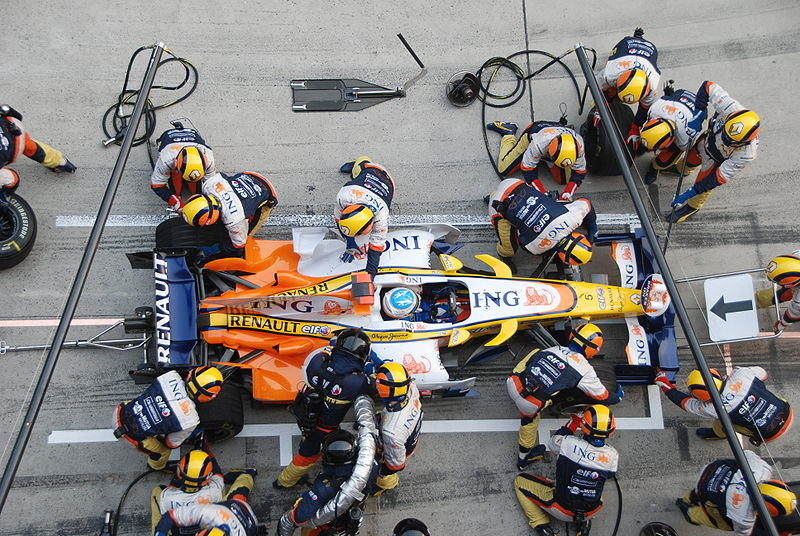 Source :http://en.wikipedia.org/wiki/File:Alonso_Renault_Pitstop_Chinese_GP_2008.jpg
Agenda
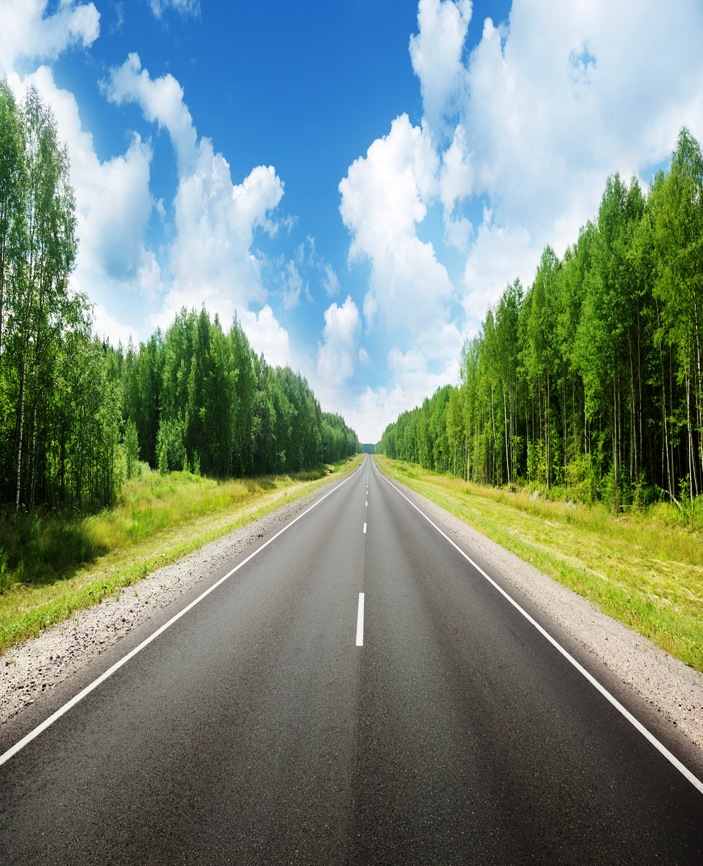 Problem Statement
Efficiently leverage hardware
Fine grained Parallelism
Fork-Join Framework
Java 7 Implementation 
Examples / Demo
Where to look for performance improvements going forward?
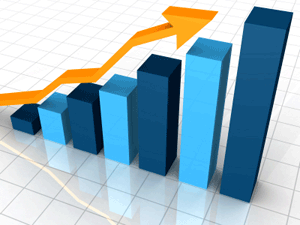 Current Trend
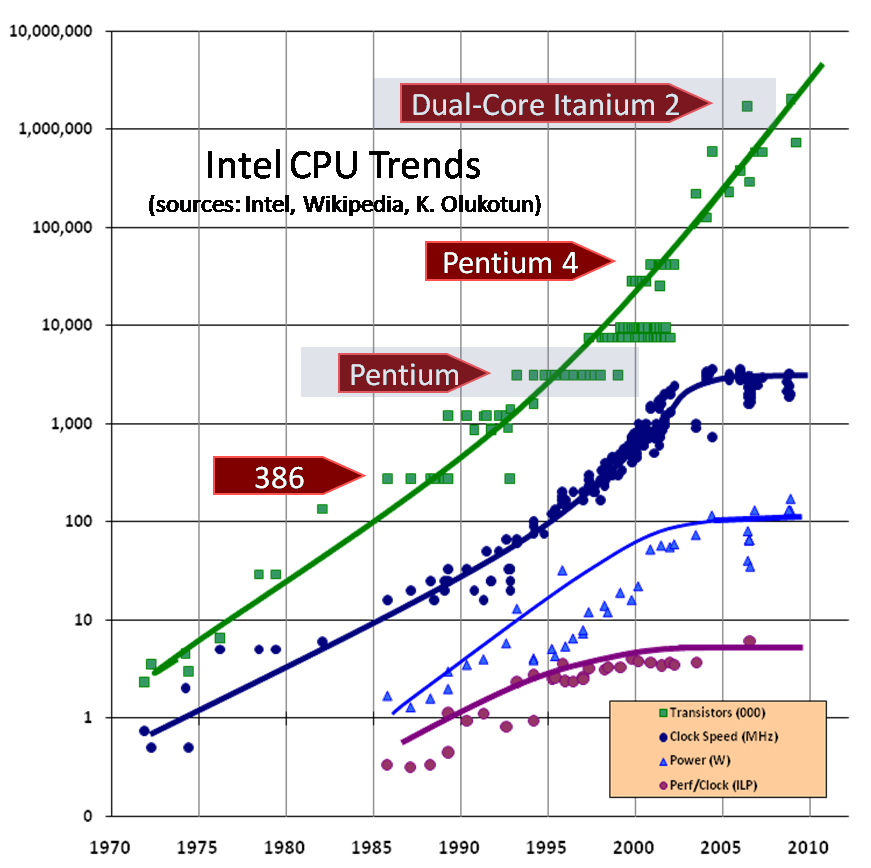 No more increase in clock speed 
Increasing number of cores
Source: http://www.gotw.ca/publications/concurrency-ddj.htm
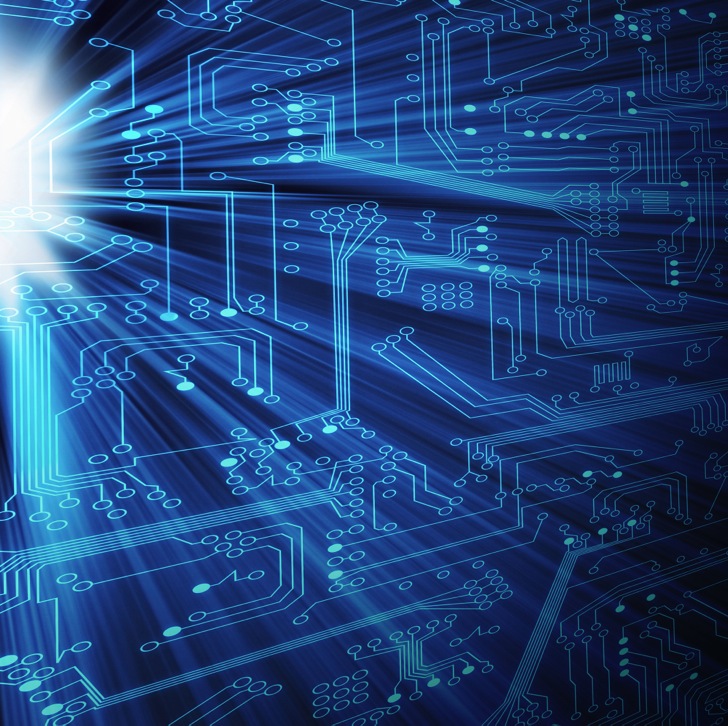 Need to build applications that can efficiently utilize hardware resources (multiple cores)

Hint: More parallelism
Background
Improving application efficiency with single CPU

Improve end user perceived performance (i.e. hide latency) by asynchronously performing some work (using threads)
Background
Keeping up application efficiency with multiple CPUs

Concurrent user requests (coarse grained parallelism) – e.g. web servers, application servers.

Thread pools for scheduling tasks
Background
How to continue the efficient utilization with many cores?

Concurrent user requests may not be enough to keep CPUs busy

Need more parallelism
Let’s clarify some terms
Concurrency ≠ Parallelism


Multithreading ≠ Parallelism
Few definitions
Concurrency: A condition that exists when at least two threads are making progress

Parallelism: A condition that arises when at least two threads are executing simultaneously

Multithreading: Allows access to two or more threads. Execution occurs in more than one thread of control, using parallel or concurrent processing

Source: Sun’s Multithreaded Programming Guide
 http://dlc.sun.com/pdf/816-5137/816-5137.pdf
Concurrency        vsParallelism
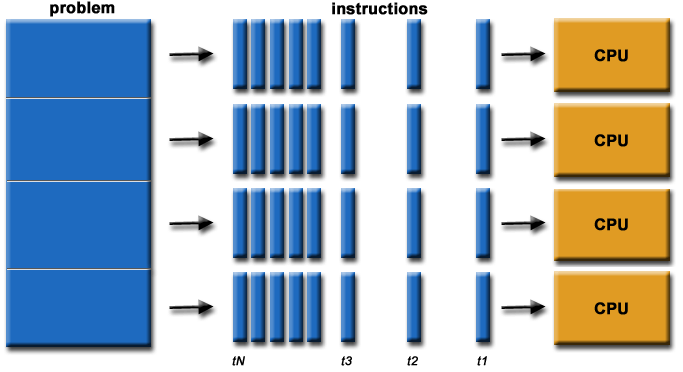 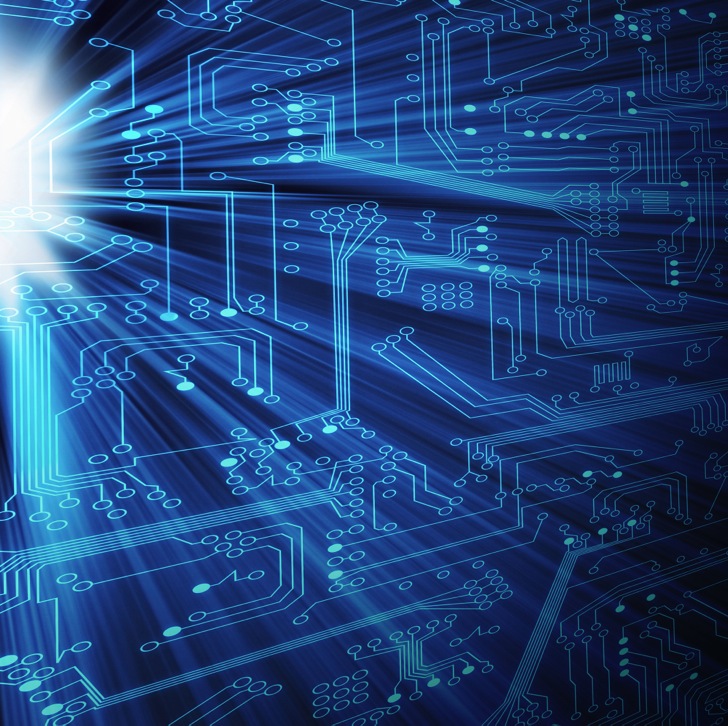 Need to build applications that can efficiently utilize hardware resources (multiple cores)
Possibilities for efficient utilization
Server Virtualization
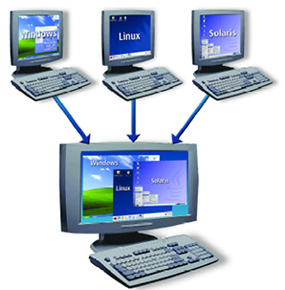 Possibilities for efficient utilization
Other approaches towards concurrency
Message passing concurrency approach implemented by languages like Erlang, Scala, Haskell (Thousands of light weight processes)
Software Transactional Memory (e.g. Clojure)
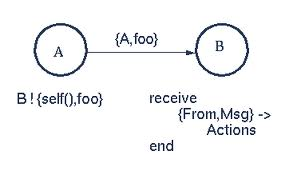 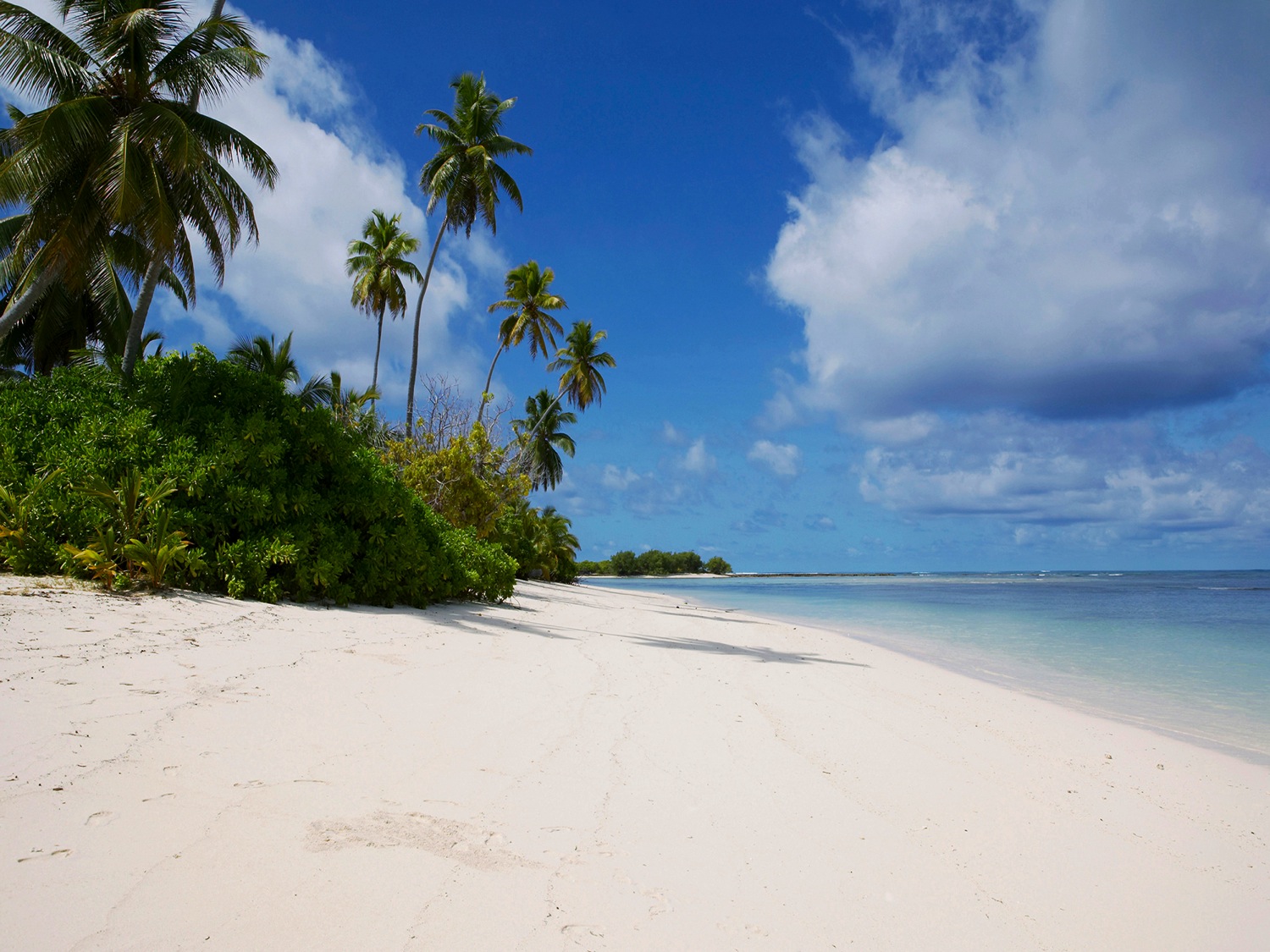 Possibilities for efficient utilization
fine grained parallelism
Fine Grained Parallelism
Focus on tasks rather than threading
Find appropriate tasks that can be efficiently parallelized
The finer the granularity, the better the performance boost
Proper functional decomposition is key
Fine Grained Parallelism at work
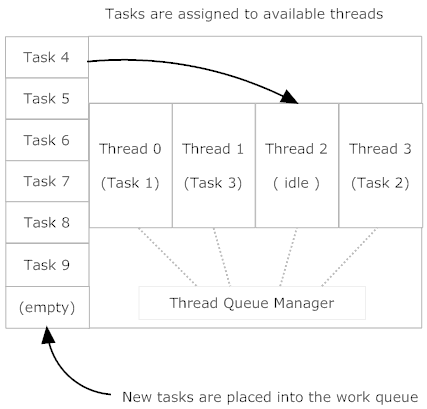 Where to look for Fine Grained Parallelism?
CPU-intensive operations good candidates

Sorting, searching, filtering, aggregation operations more suitable to parallelization



Network servers which spend a great deal of time waiting on network I/O may not offer more value for parallelization
Where NOT?
Amdahl’s Law
P = proportion of a program that can be made parallel 
(1 − P) =  proportion that cannot be parallelized (remains serial)
Maximum speedup that can be achieved with N processors is given by below formula
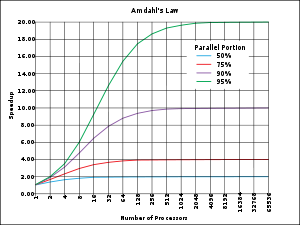 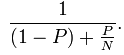 For example
Let P be 90%, (1 − P) is 10%
In this case problem can be sped up by a maximum of a factor of 10 
No matter how large N is (i.e. #processors/cores)
Source: http://en.wikipedia.org/wiki/Amdahl%27s_law
Fine Grained Parallelism Challenges
How to decompose the application into units of work that can be executed in parallel?
How to properly scale the parallelism?
As per Amdahl’s law, look to maximize the parallelizable portion of the application
Need new techniques, frameworks & libraries
Divide-and-Conquer
Much before computers 

Basic example : 
How mail gets delivered
Divide-and-Conquer algorithm
Recursively break down the problem into sub problems

Combine the solutions to sub-problems to arrive at final result
How does this help us in achieving fine grained parallelism?
Fork-Join framework
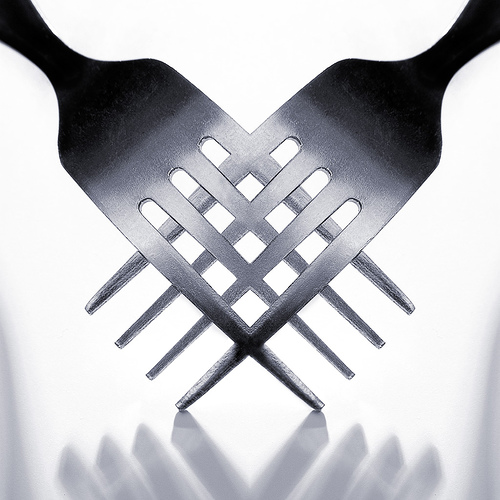 Source: http://www.flickr.com/photos/volundur/174358956/
Fork Join Framework
Parallel version of Divide and Conquer 
Recursively break down the problem into sub problems
Solve the sub problems in parallel
Combine the solutions to sub-problems to arrive at final result

General Form
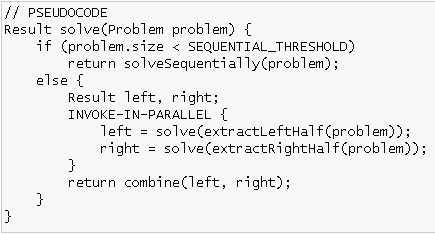 Fork-Join framework
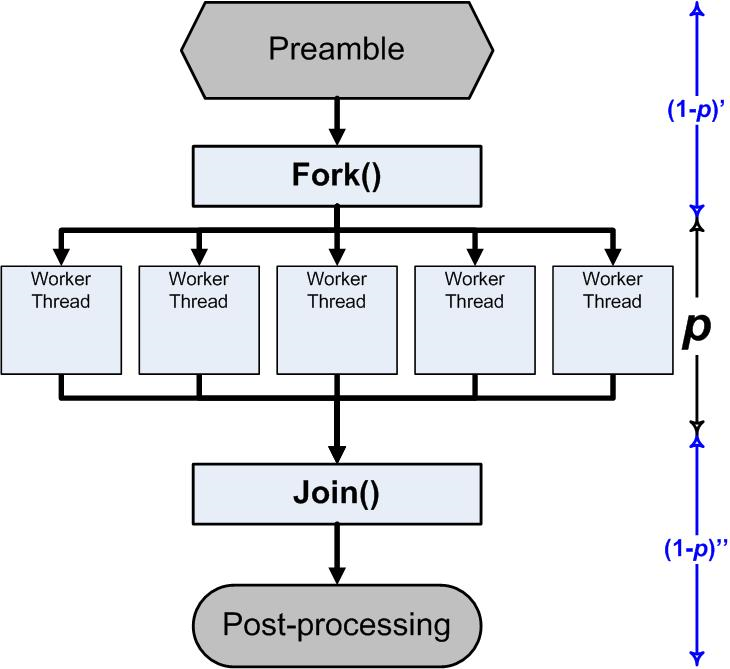 Source: http://blogs.msdn.com/b/ddperf/archive/2009/04/29/parallel-scalability-isn-t-child-s-play-part-2-amdahl-s-law-vs-gunther-s-law.aspx
Java library for Fork–Join framework
Started with JSR 166 efforts

JDK 7 includes it in java.util.concurrent

Can be used with JDK 6. 
Download jsr166y package maintained by Doug Lea 
http://gee.cs.oswego.edu/dl/concurrency-interest/
Java library for Fork–Join framework
ForkJoinPool
Executor service for running fork-join tasks

Several styles of ForkJoinTasks
RecursiveAction
RecursiveTask
Fork-Join framework
Executing a task means… 
Create two or more new subtasks (fork)
Suspend the current task until the new tasks complete (join)
Invoke-in-parallel operation is key
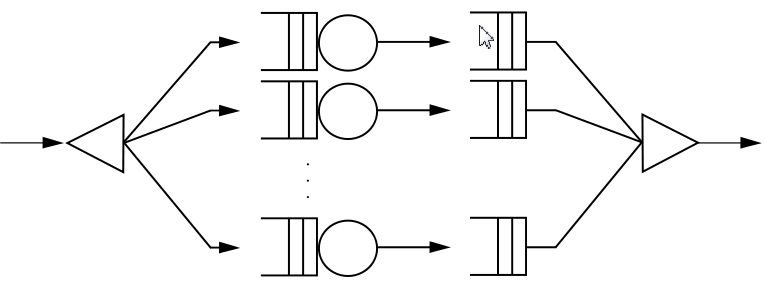 A portable way to express parallelizable algorithm
Selecting a max number
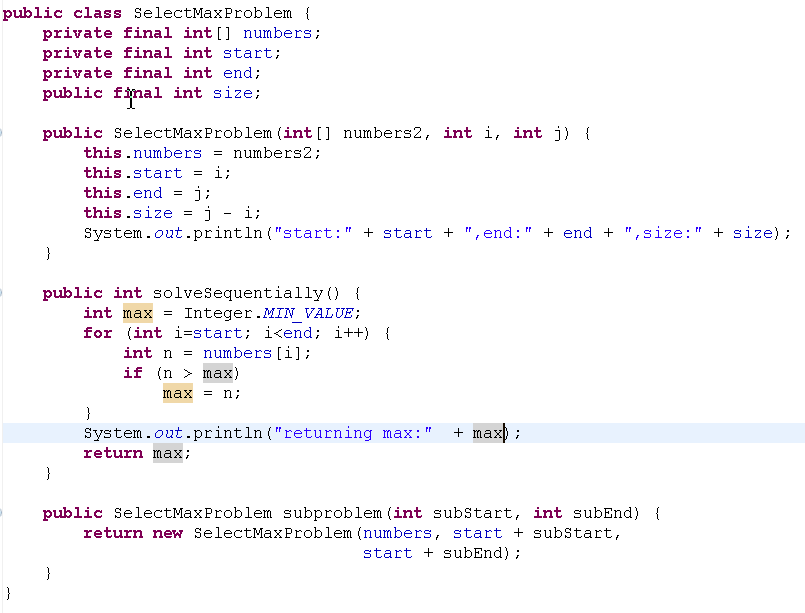 Sequential algorithm
Selecting max with Fork-Join framework
A Fork-Join Task
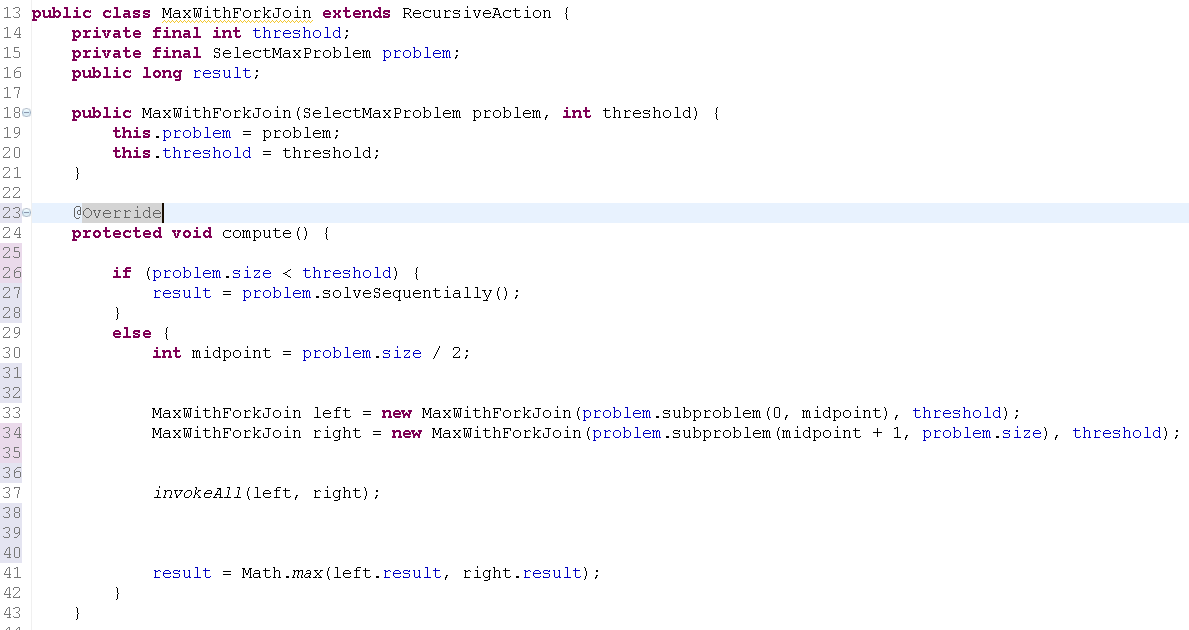 Solve sequentially if problem is small
Otherwise Create sub tasks & Fork
Join the results
Another example – Merge Sort
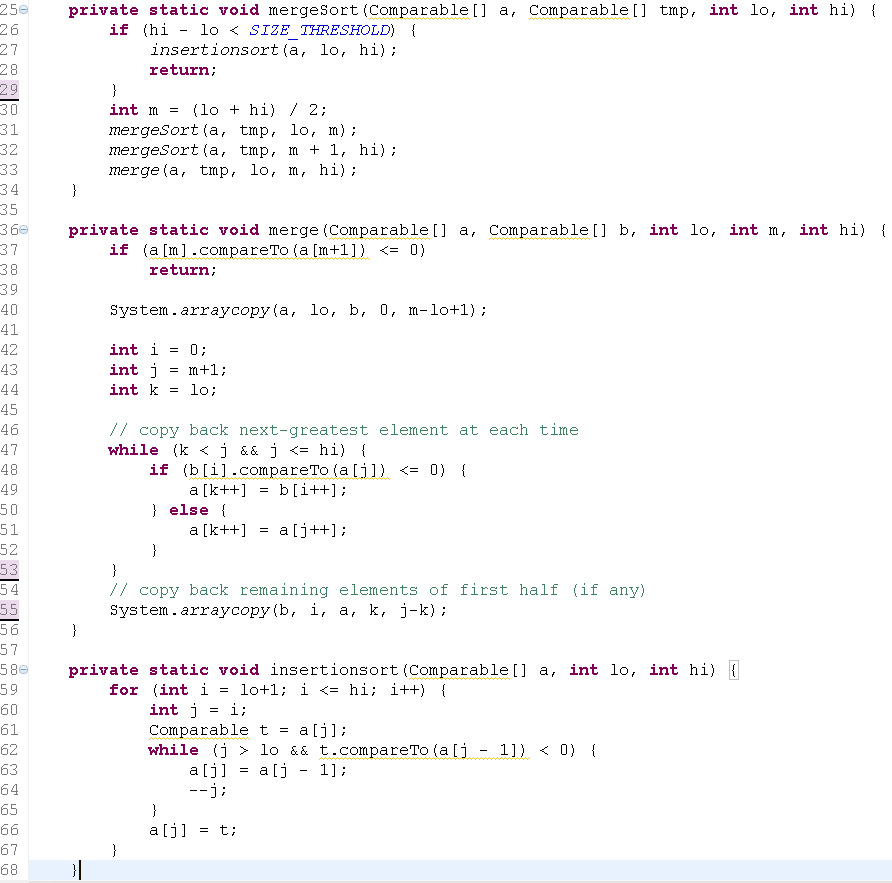 Recursive algorithm
Merge Sort with Fork-Join framework
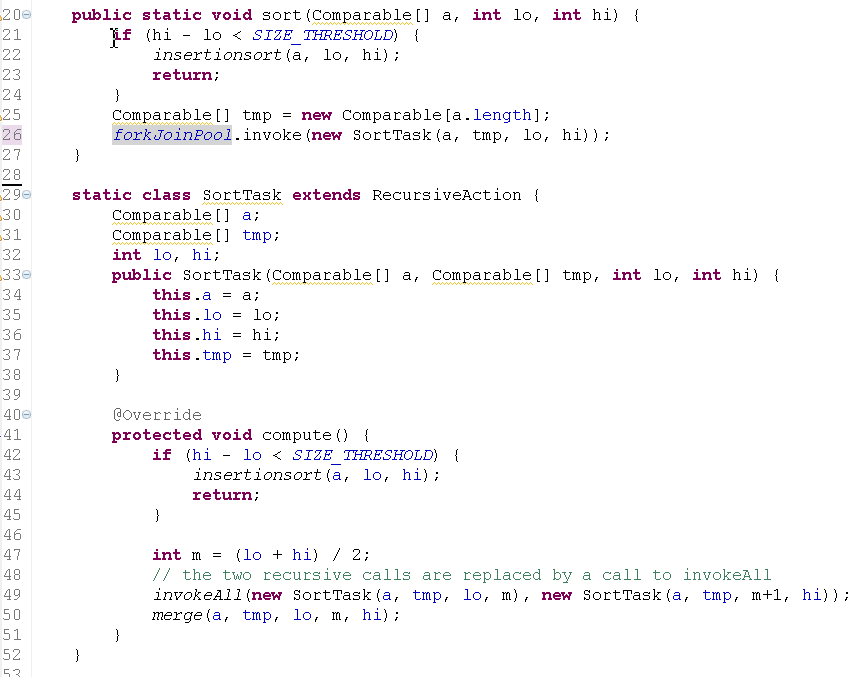 This class replaces the recursive method
Fork &  Join
Fork Join Task Demo
Fork-Join framework implementation
Basic threads (Thread.start() , Thread.join())
May require more threads than VM can support

Conventional thread pools
Could run into thread starvation deadlock as fork join tasks spend much of the time waiting for other tasks

ForkJoinPool is an optimized thread pool executor (for fork-join tasks)
Fork-Join framework implementation
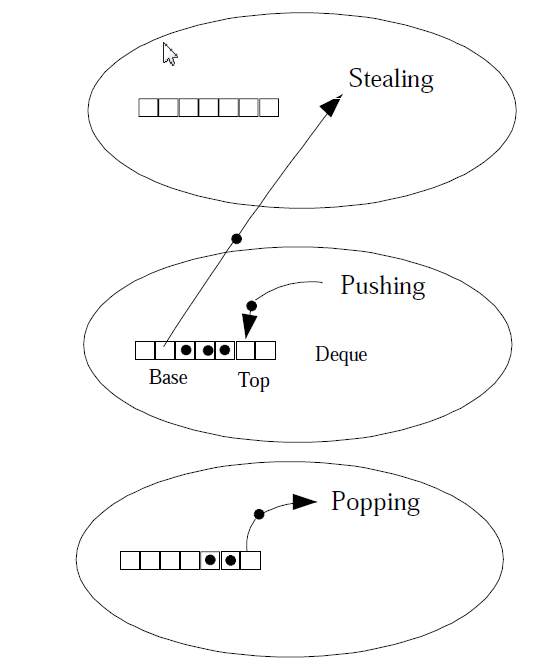 Limited number of worker threads

A private double-ended work queue (deque) for each worker

When forking, push new task at the head of deque

When waiting or idle, pop a task off the head of deque and executes it (instead of sleeping)

If own deque is empty, steal an element off the tail of the deque of another randomly chosen worker
Source: “A Java Fork/Join Framework” Paper by Doug Lea
ForkJoinTask as is could improve performance…

However some boilerplate work is still needed. Is there a better way?        

i.e. declarative specification of parallelization
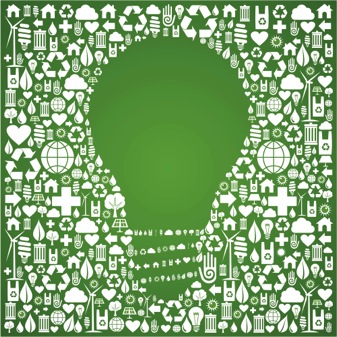 There is a better way
Options for Transparent Parallelism
ParallelArray
ForkJoinPool with an array
Versions for primitives and objects
Provide parallel aggregate operations
Can be used on JDK 6+ with extra166y package from http://gee.cs.oswego.edu/dl/concurrency-interest/
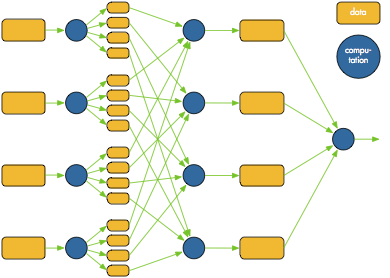 Example: ParallelArray Operations
ParallelArray created with ForkJoinPool
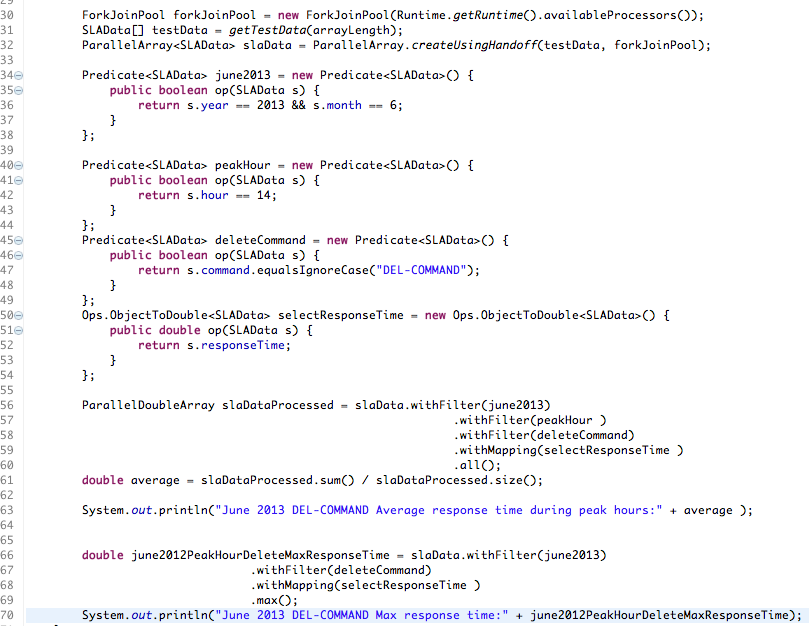 A filter operation
A map operation
SQL like..  Batches operations in a single parallel step
Select max is a single step
Options for Transparent Parallelism
Features in JDK8

Parallel utility methods in java.util.Arrays class
Many types of parallelSort method available
Parallel set/prefix operations

Bulk data operations for Collections 
Stream interface to support “Pipes and Filter” pattern (with parallel option) 
a.k.a “filter/map/reduce for Java”

Lambda expressions (JSR-335)
Closure – “Anonymous function expression”
Concise Code
Functional aspect
Lambda’s make life easier..
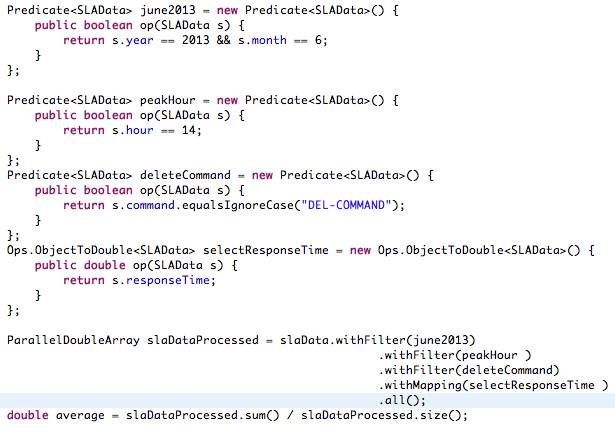 With Lambda’s
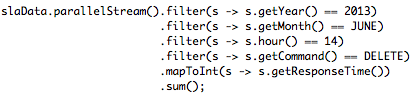 Fork-Join and Map-Reduce
Source: http://www.macs.hw.ac.uk/cs/techreps/docs/files/HW-MACS-TR-0096.pdf
DemoTransparent Parallelism
Re-cap
To leverage multi-cores, find finer-grained sources of parallelism

Aggregate data operations are best suited

Fork-Join (in JDK 7.0) offers a nice way to "portably express" a parallelizable algorithm. 

Many exciting features coming in JDK8 to enable Parallelism (transparently)
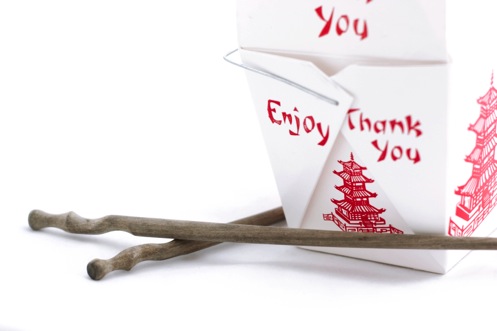 References
http://gee.cs.oswego.edu/dl/concurrency-interest/
http://jcp.org/en/jsr/detail?id=166
http://www.ibm.com/developerworks/java/library/j-jtp11137.html
Brian Goetz’s JavaOne presentation
http://www.gotw.ca/publications/concurrency-ddj.htm
http://software.intel.com/en-us/articles/maximizing-performance-with-fine-grained-parallelism/
http://docs.sun.com/app/docs/doc/816-5137/mtintro-75924?a=view
http://en.wikipedia.org/wiki/Amdahl%27s_law
http://stackoverflow.com/questions/1050222/concurrency-vs-parallelism-what-is-the-difference
http://www.danielmoth.com/Blog/Fine-Grained-Parallelism.aspx
http://en.wikipedia.org/wiki/Software_transactional_memory
http://blog.quibb.org/2010/03/jsr-166-the-java-forkjoin-framework/
http://www.oracle.com/technetwork/articles/java/fork-join-422606.html 
http://www.macs.hw.ac.uk/cs/techreps/docs/files/HW-MACS-TR-0096.pdf
http://www.javacodegeeks.com/2013/04/arrays-sort-versus-arrays-parallelsort.html
http://www.lambdafaq.org/
http://ttux.net/post/java-8-new-features-release-performance-code/
Copyright © 2013 VeriSign, Inc.  All rights reserved.  The VERISIGN word mark, the Verisign logo, and other Verisign trademarks, service marks, and designs that may appear herein are registered or unregistered trademarks or service marks of VeriSign, Inc., and its subsidiaries in the United States and foreign countries. Verisign has made efforts to ensure the accuracy and completeness of the information in this document.  However, Verisign makes no warranties of any kind (whether express, implied or statutory) with respect to the information contained herein. Verisign assumes no liability to any party for any loss or damage (whether direct or indirect) caused by any errors, omissions, or statements of any kind contained in this document.  Further, Verisign assumes no liability arising from the application or use of the products, services, or materials described or referenced herein and specifically disclaims any representation that any such products, services, or materials do not infringe upon any existing or future intellectual property rights.